Why Replace-in-Kind when You Can Build it Better? Performance Improvements from Rehabilitation of an Aging Nitrifying Facility
Samir Mathur, P.E., BCEE
TACWA Meeting
May 16, 2025
Agenda
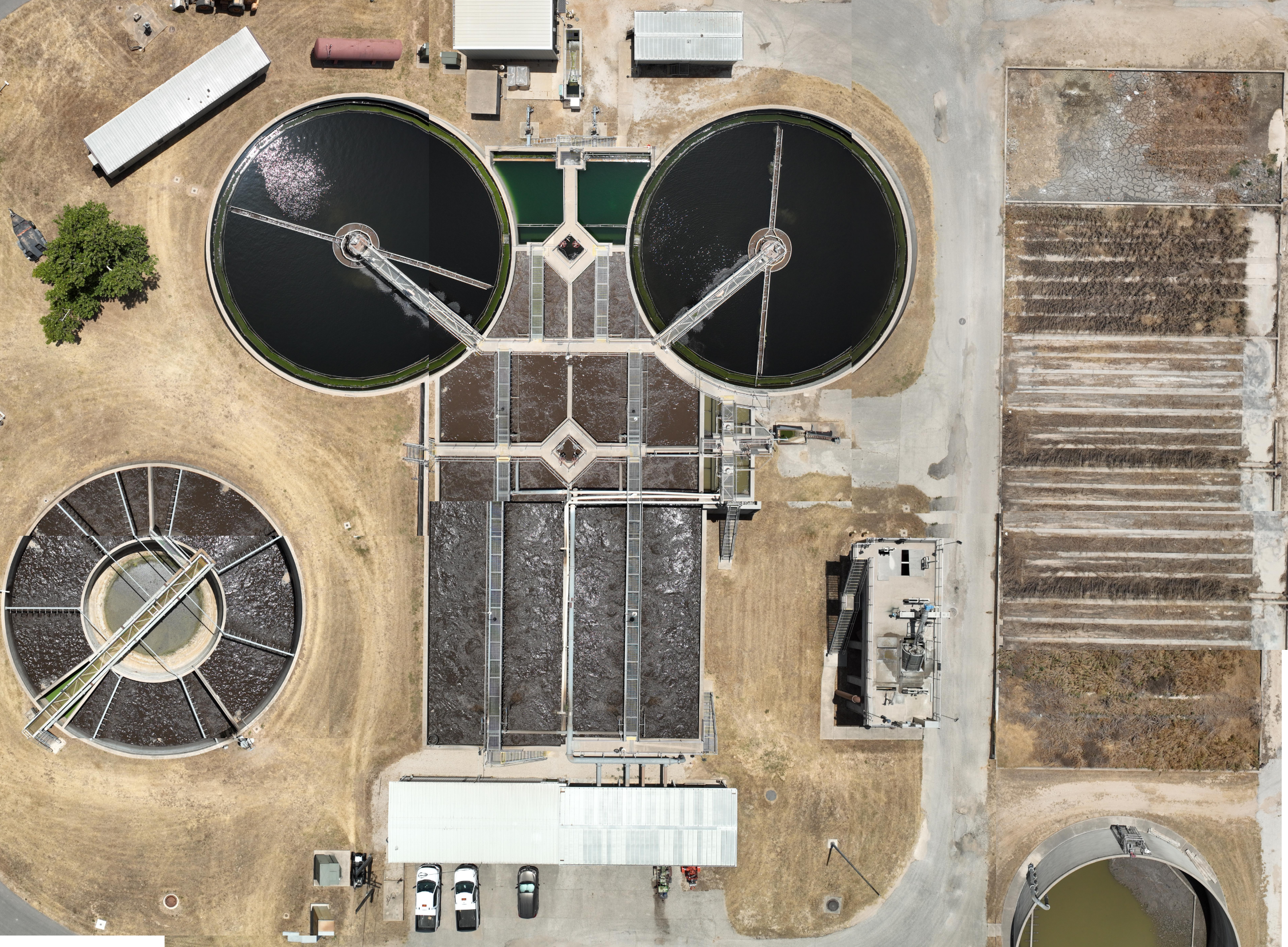 San Gabriel Wastewater Treatment Plant (WWTP) Overview
Design Considerations
Maintenance of Plant Operations
Lessons Learned
Clarifiers
Sludge Drying Beds (rarely used)
Grit Facility
Headworks
Treatment Units
Wet Weather Basin
Blowers
Aerated Sludge Holding Tank
San Gabriel Wastewater Treatment Facility
Plant Background
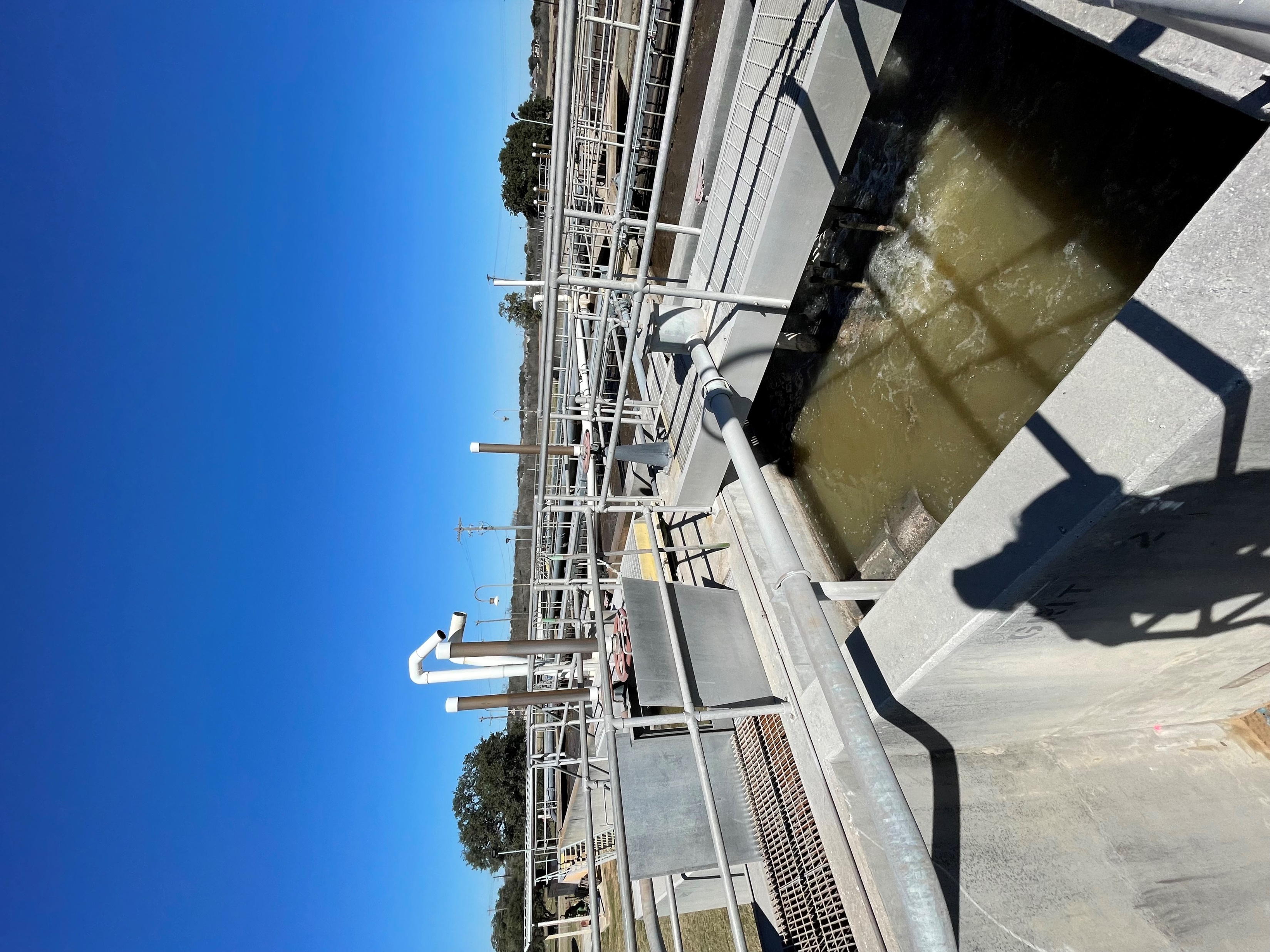 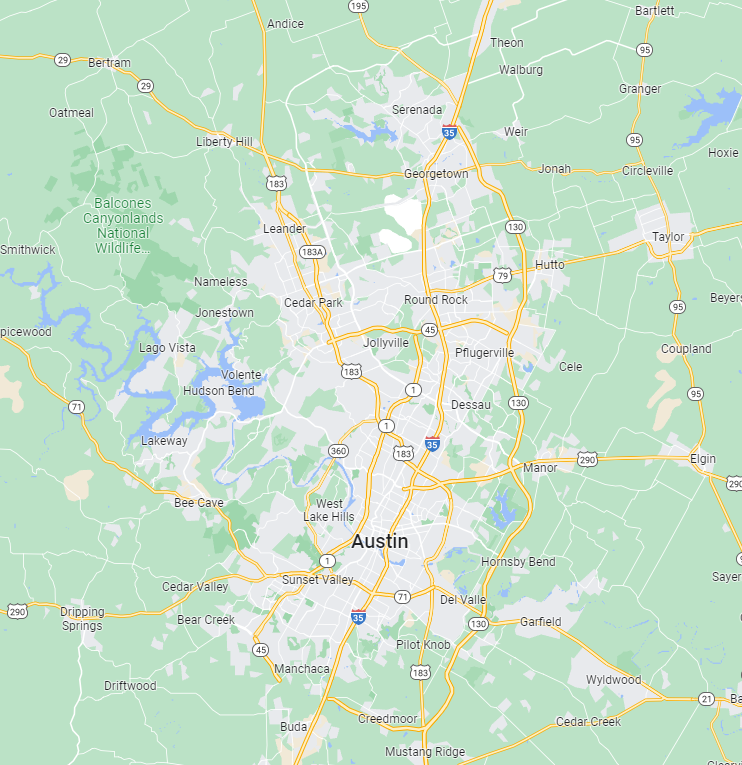 Georgetown, Texas
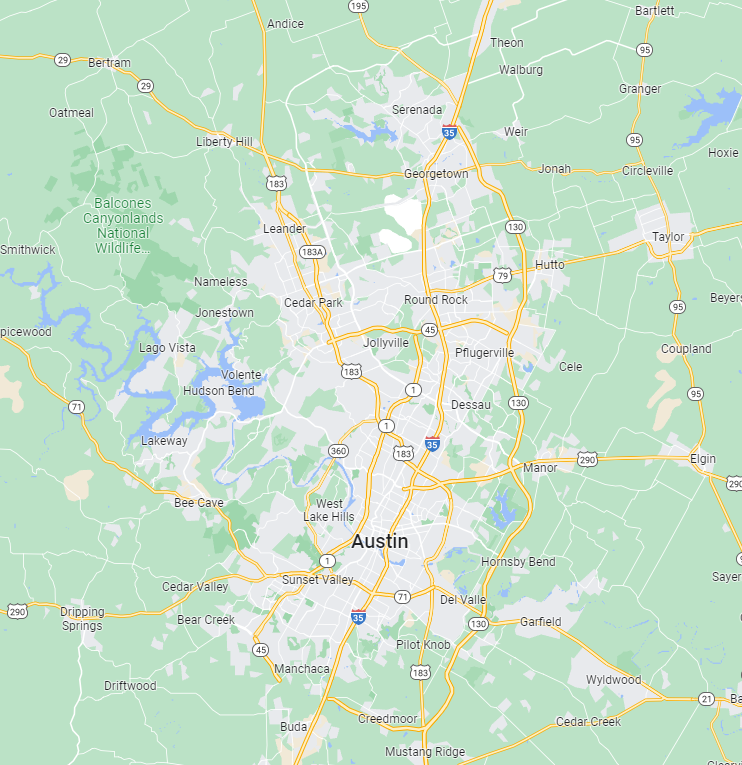 Growing suburb outside of Austin
Located along I-35 corridor 
High growth in tech companies
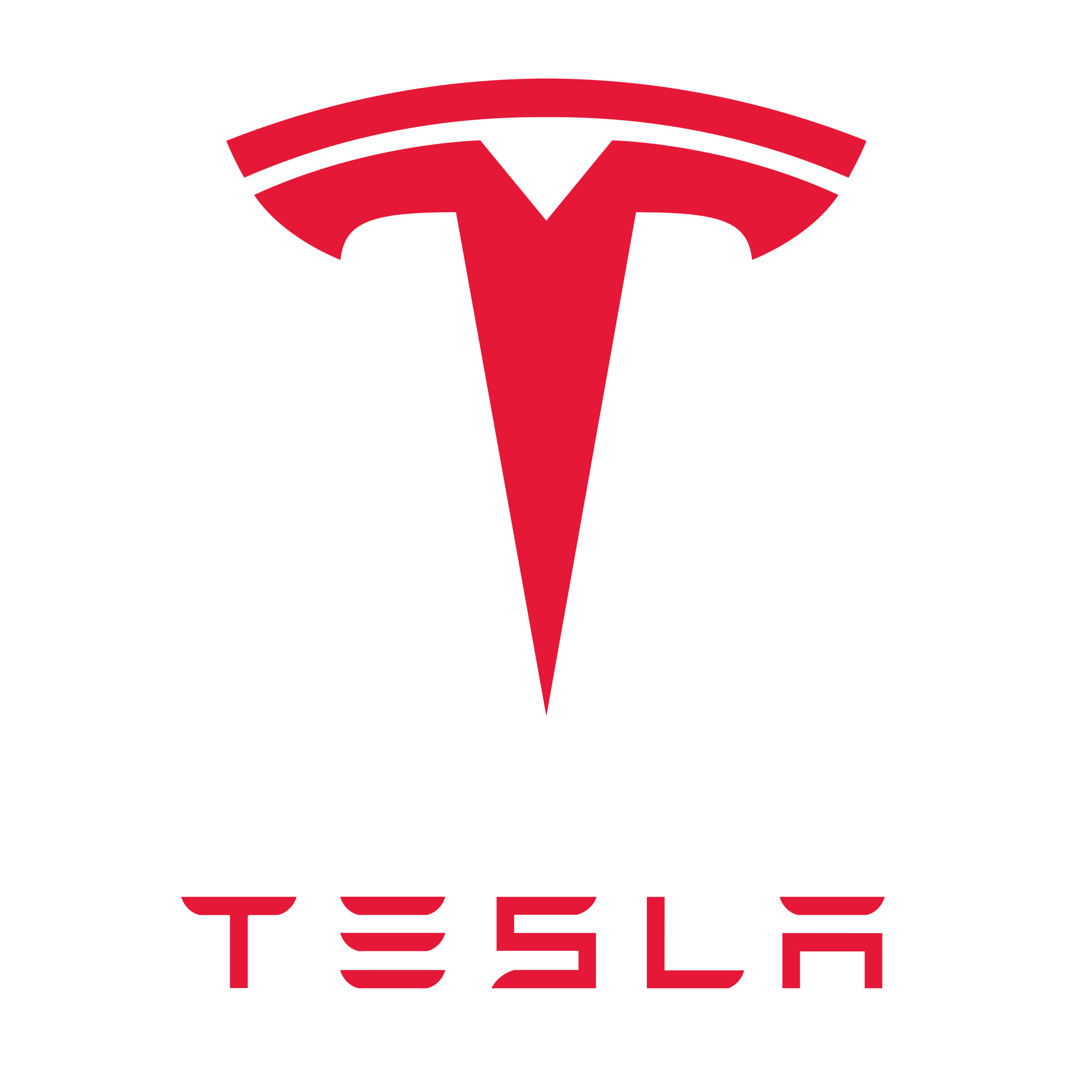 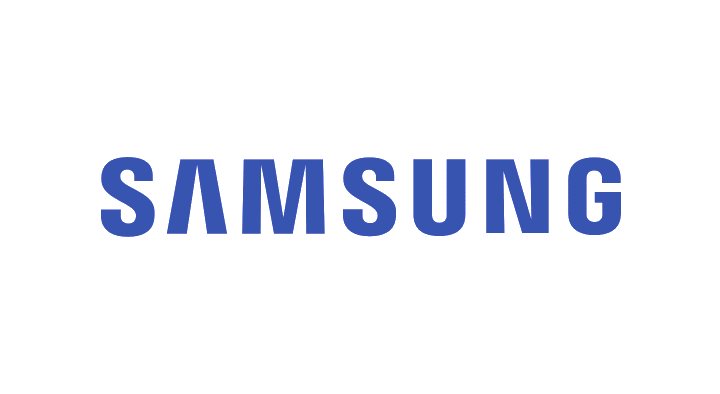 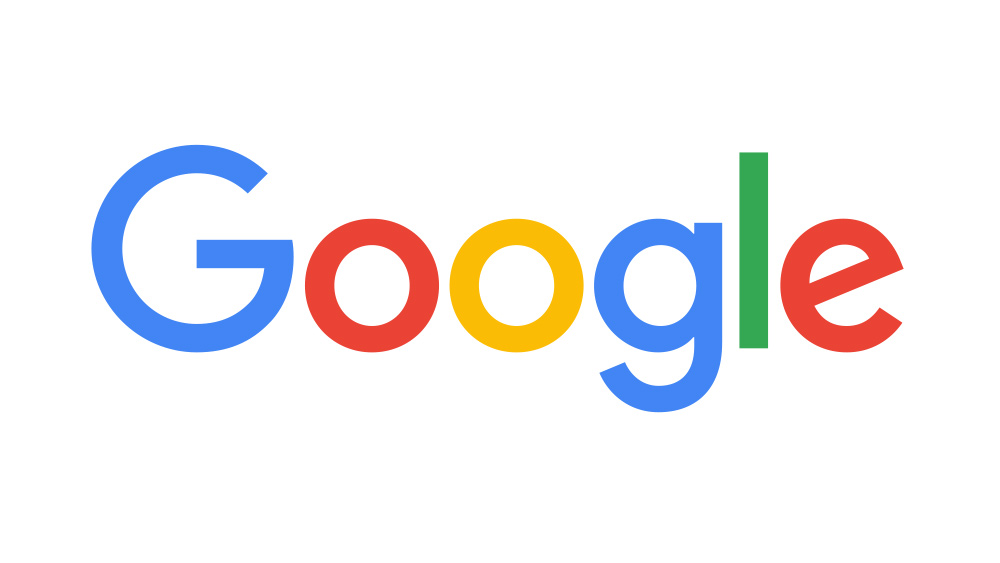 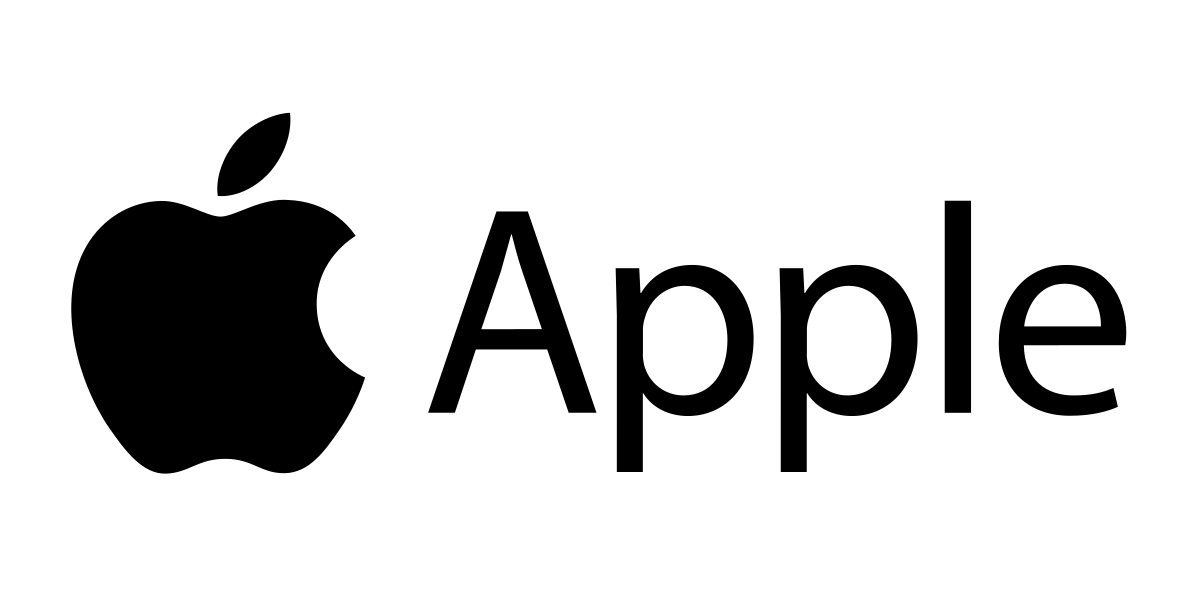 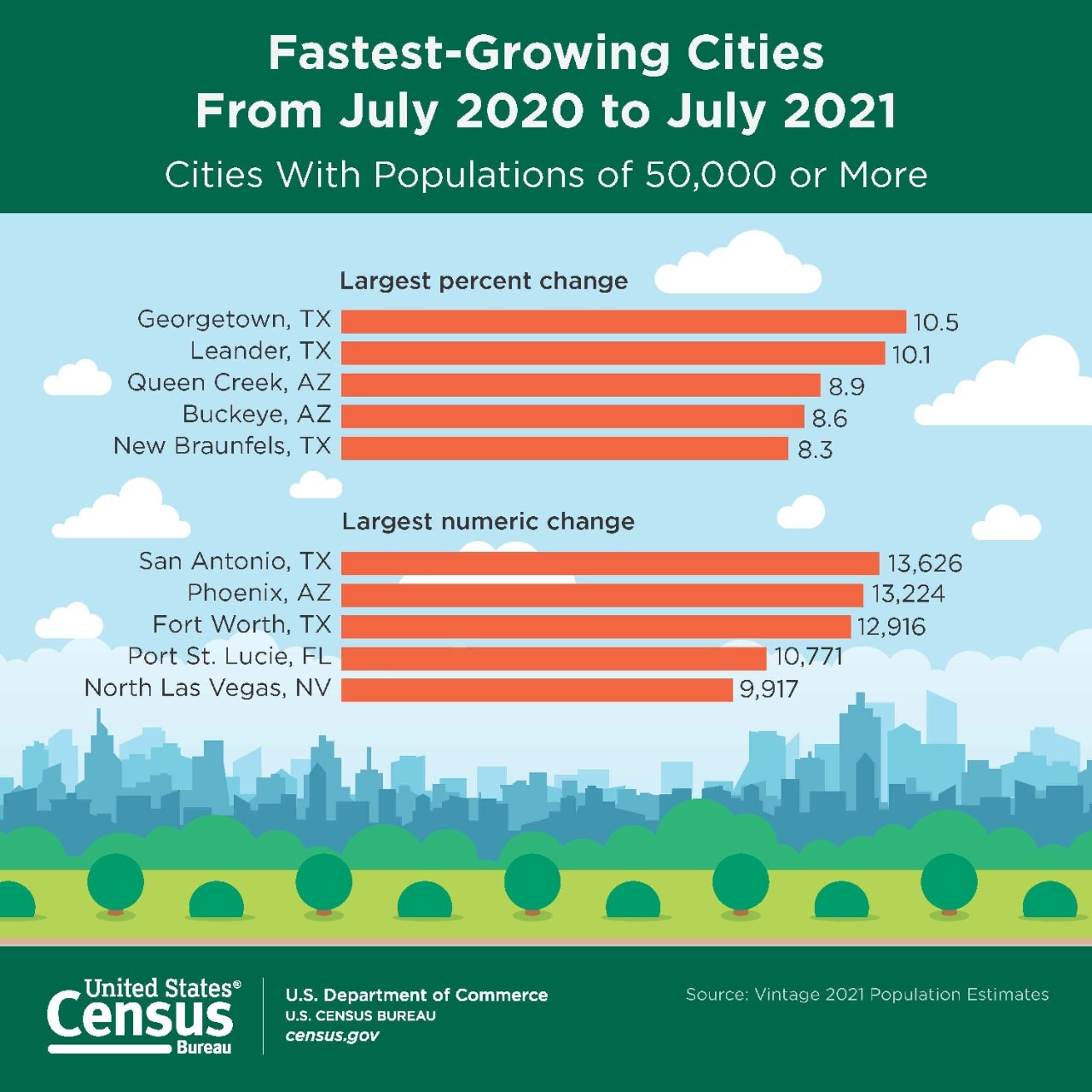 Population Growth
WWTPs Nearing Capacity
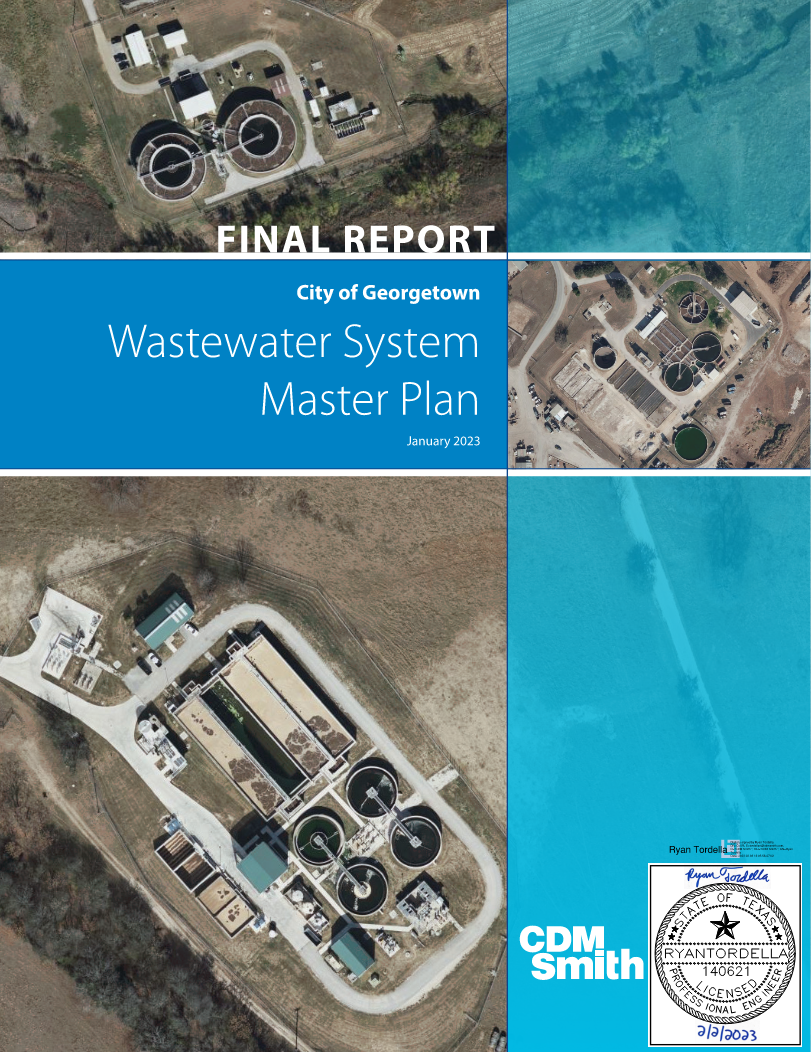 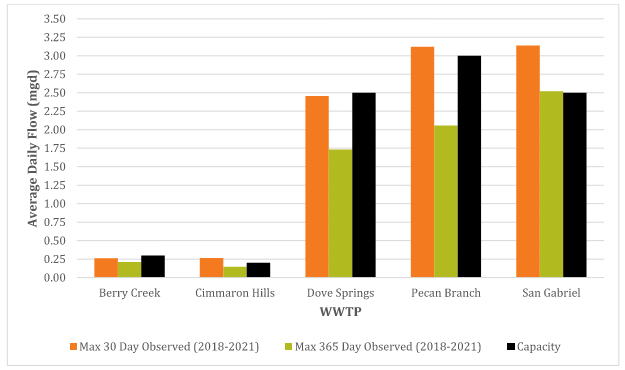 San Gabriel Wastewater Treatment Plant
City of Georgetown’s (CoG) oldest wastewater treatment plant operating at 90-100% of design capacity 
Cannot expand due to ban on new discharges to Edwards Aquifer recharge zone 
CDM Smith designed ability for San Gabriel WWTP to divert flow to Dove Springs WWTP and to store and transfer flow to Pecan Branch WWTP to allow for maintenance activities
City is a rapidly growing community for over a decade
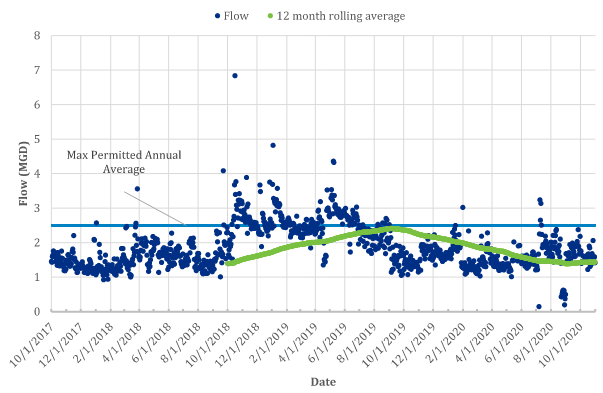 Treatment Structure Process Flow – Contact Stabilization
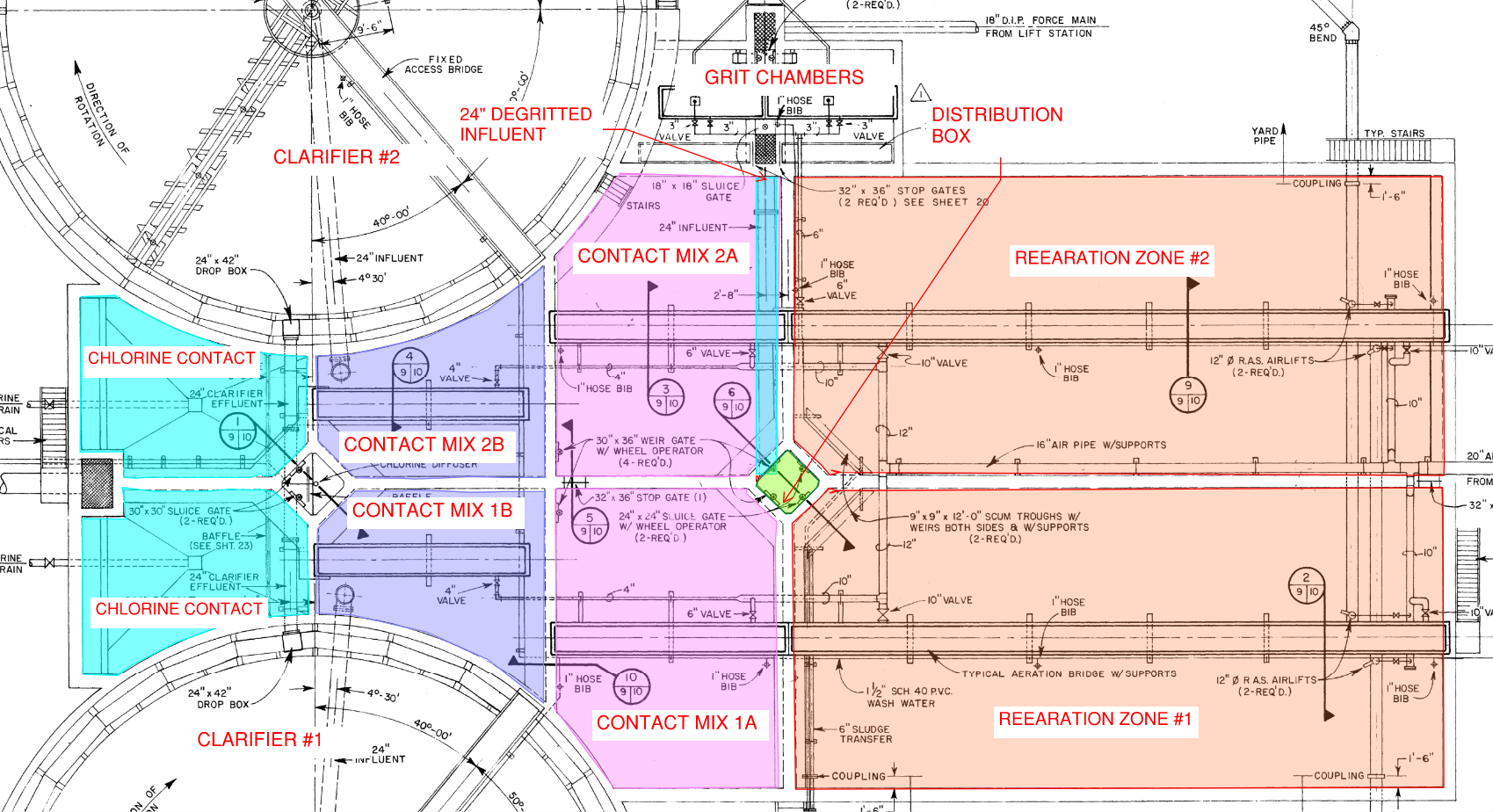 24” DEGRITTED INFLUENT
DISTRIBUTION BOX
CLARIFIER #2
REAERATION ZONE #2
CONTACT MIX 2A
CHLORINE CONTACT
CONTACT MIX 2B
CONTACT MIX 1B
CHLORINE CONTACT
REAERATION ZONE #1
CONTACT MIX 1A
CLARIFIER #1
Treatment Structure Process Flow – 1990s
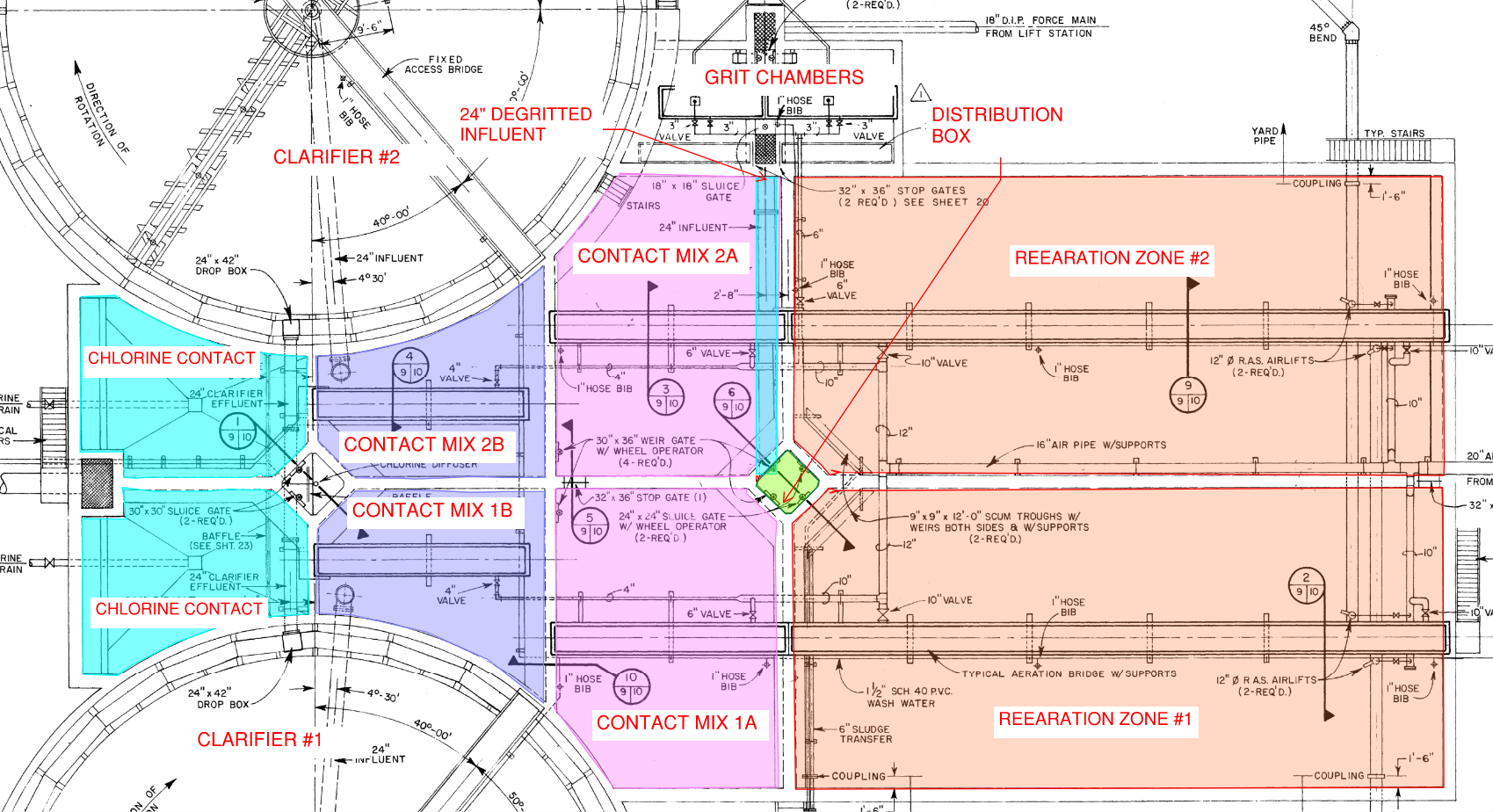 24” DEGRITTED INFLUENT
DISTRIBUTION BOX
CLARIFIER #2
REAERATION ZONE #2
CONTACT MIX 2A
CHLORINE CONTACT
CONTACT MIX 2B
CONTACT MIX 1B
CHLORINE CONTACT
CONTACT MIX 1A
REAERATION ZONE #1
CLARIFIER #1
Screenings + Headworks
Grit Removal
Secondary Treatment
Existing Treatment Processes
Clarification
Chlorine Contact
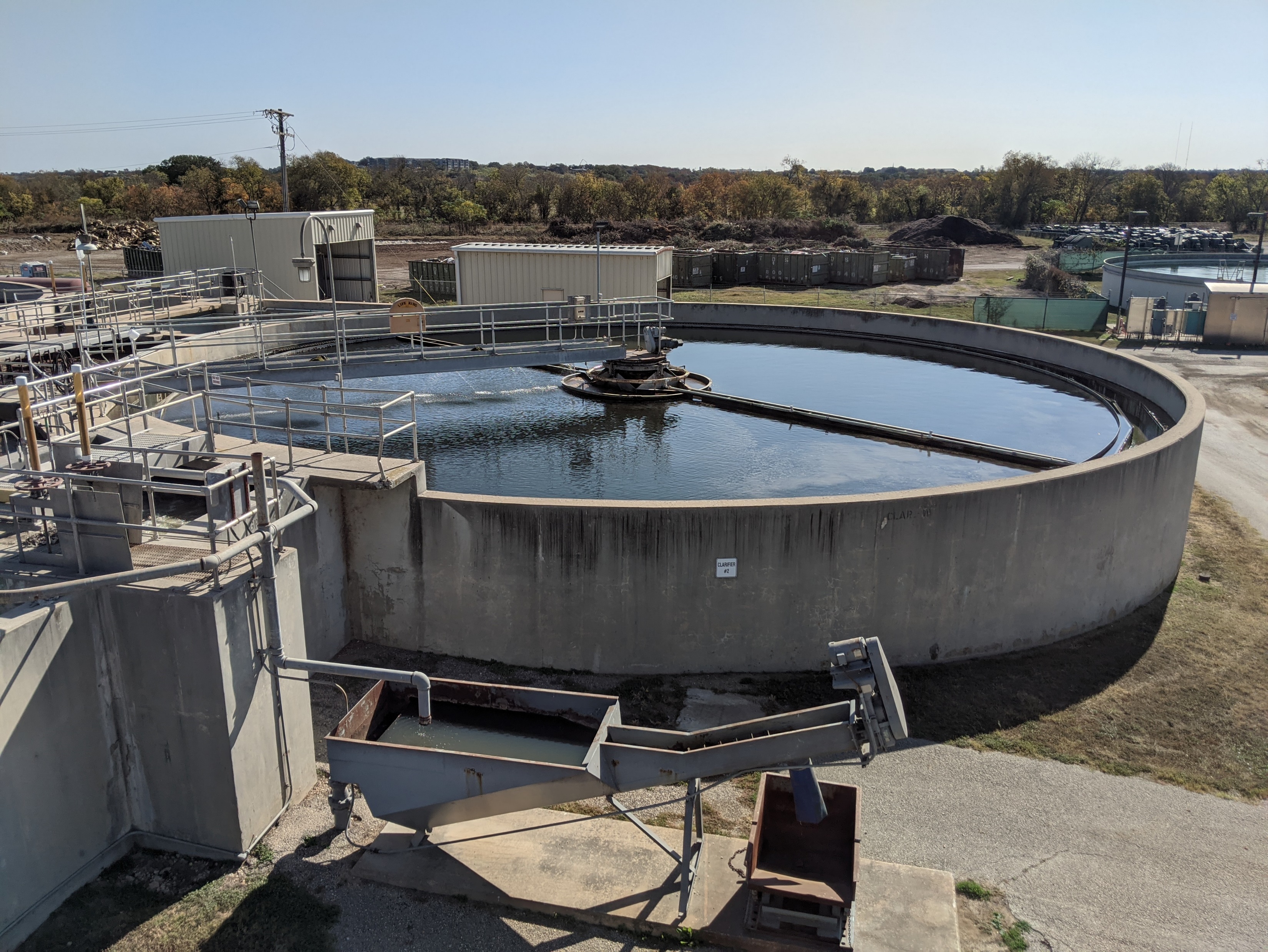 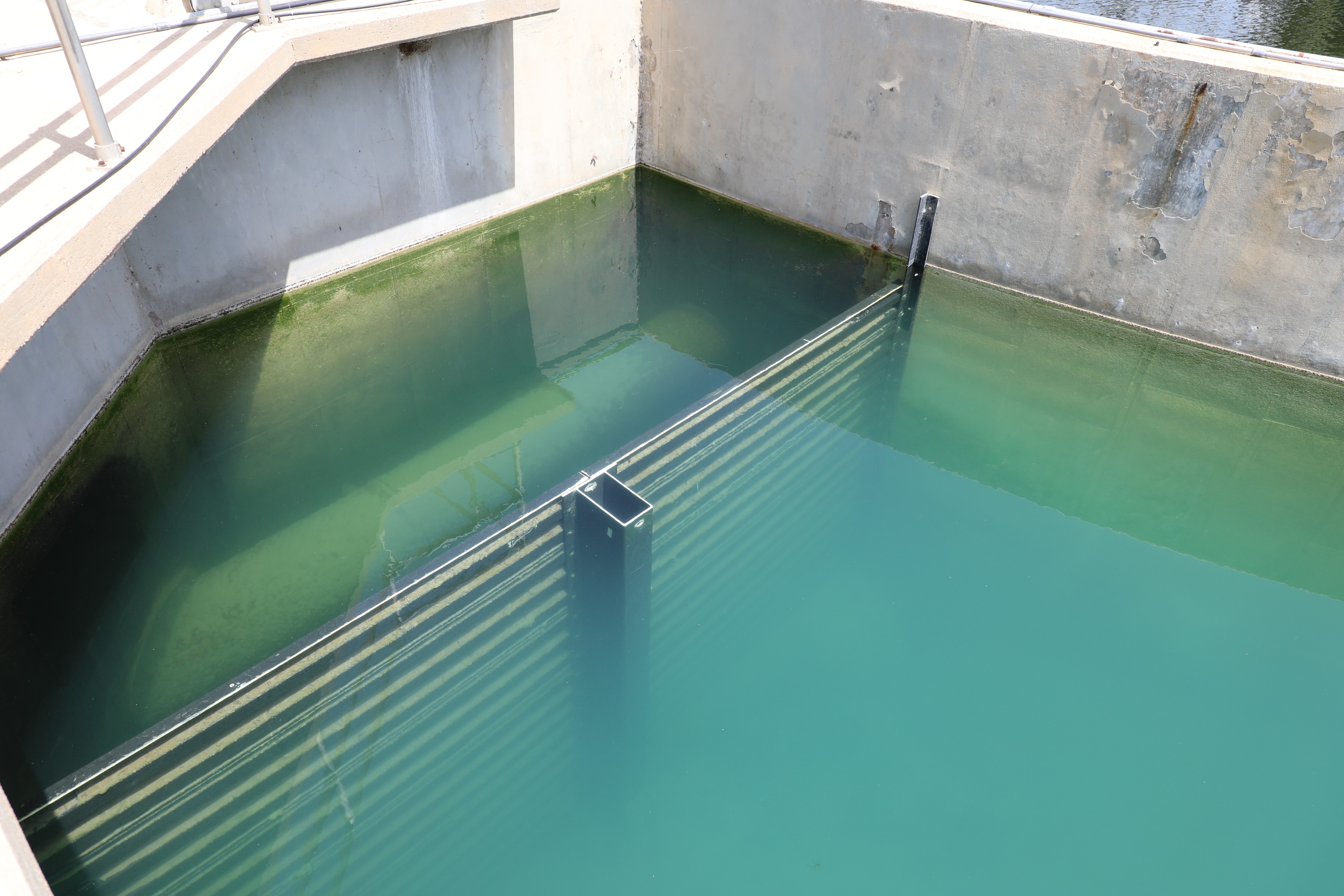 Grit Removal Basin
(2) Aerated grit chambers with draft-tube style aerator and airlift for grit slurry removal
Original design sent degritted raw wastewater through a single 24” pipe to distribution box between reaeration and contact mix zones
Issues Noted: 
Walls have overtopped – 24” pipe clogged
Clogging of airlift pipe
Grit classifier required replacement after 40 years
Secondary Treatment
Converted in 1990’s with the addition of an ammonia limit
Contact stabilization is not allowed as a process for nitrifying facilities
Low-cost conversion to a step feed process was implemented using airlift pumps from the grit effluent channel 
Balanced food / microorganism ratio 
Good sludge settleability in clarifiers
Uses single drop coarse bubble diffusers
Design to Construction
Need for Rehabilitation
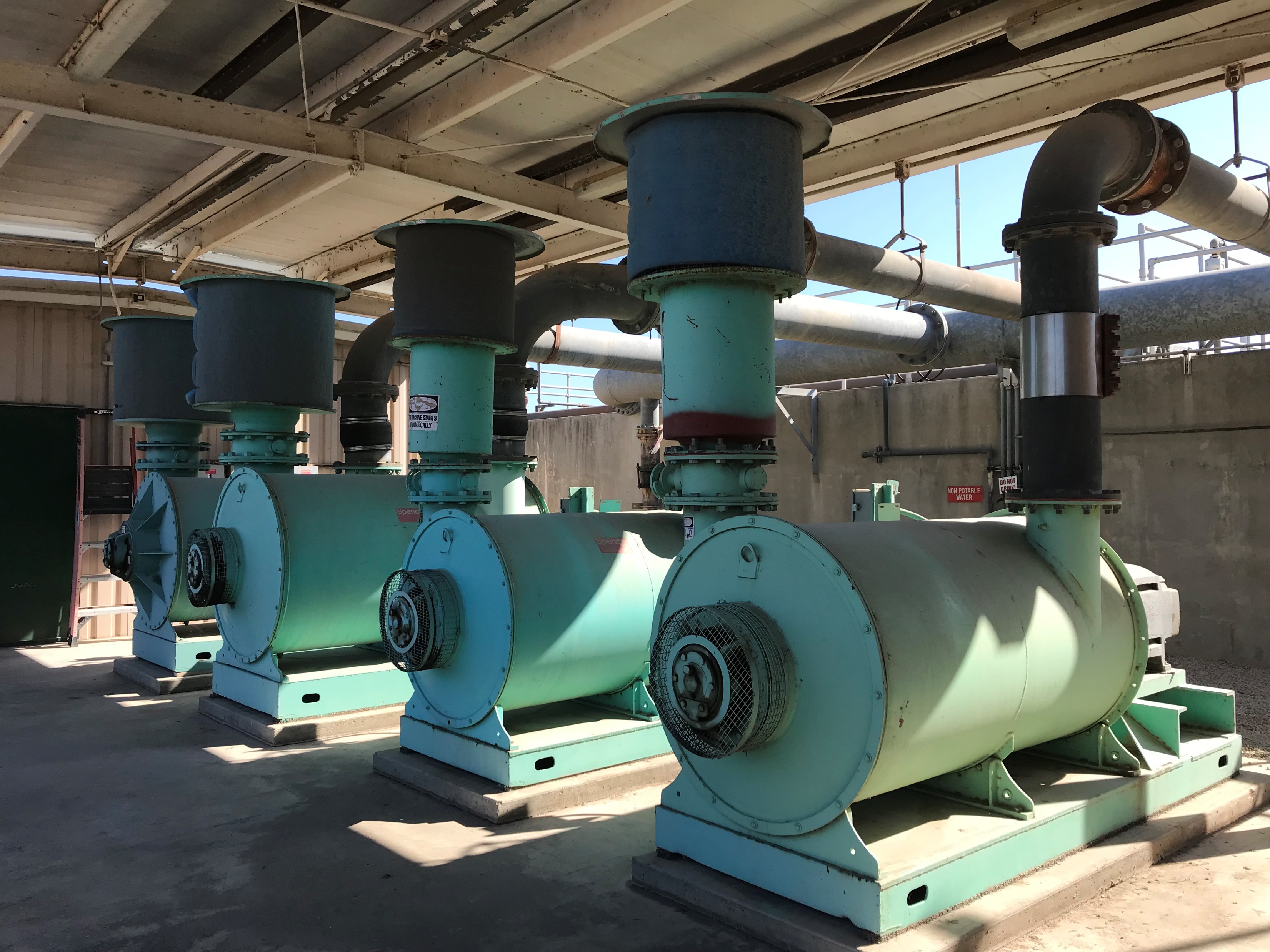 Replace aging equipment
Modernize treatment technologies 
Improve treatment performance
Hydraulic Analysis
Existing 24” Degritted raw to Distribution Box
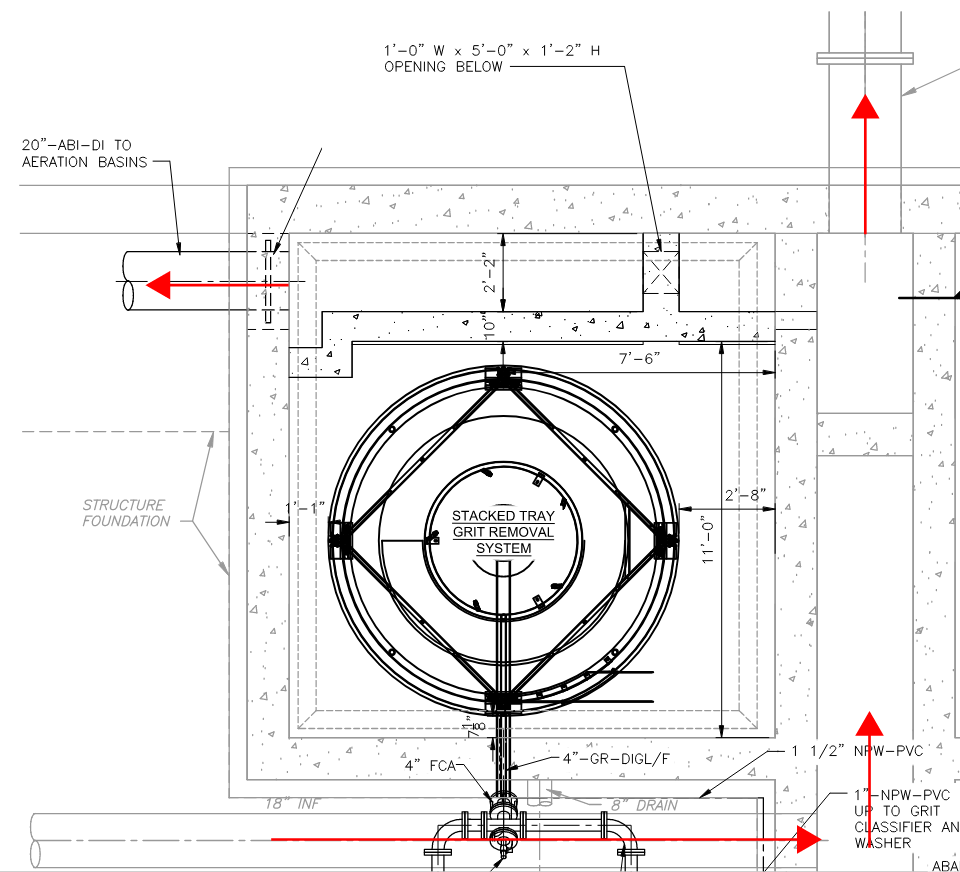 New 20” ABI to Front of Aeration Basin
Full hydraulic profile analysis to review proposed improvements:
New grit removal technology 
New aeration basin influent (ABI) pipeline to retain step feed approach 
Understand grit basin overtopping
Existing 18” RAW to Grit Facility
Step Feed Process and Hydraulic Analysis
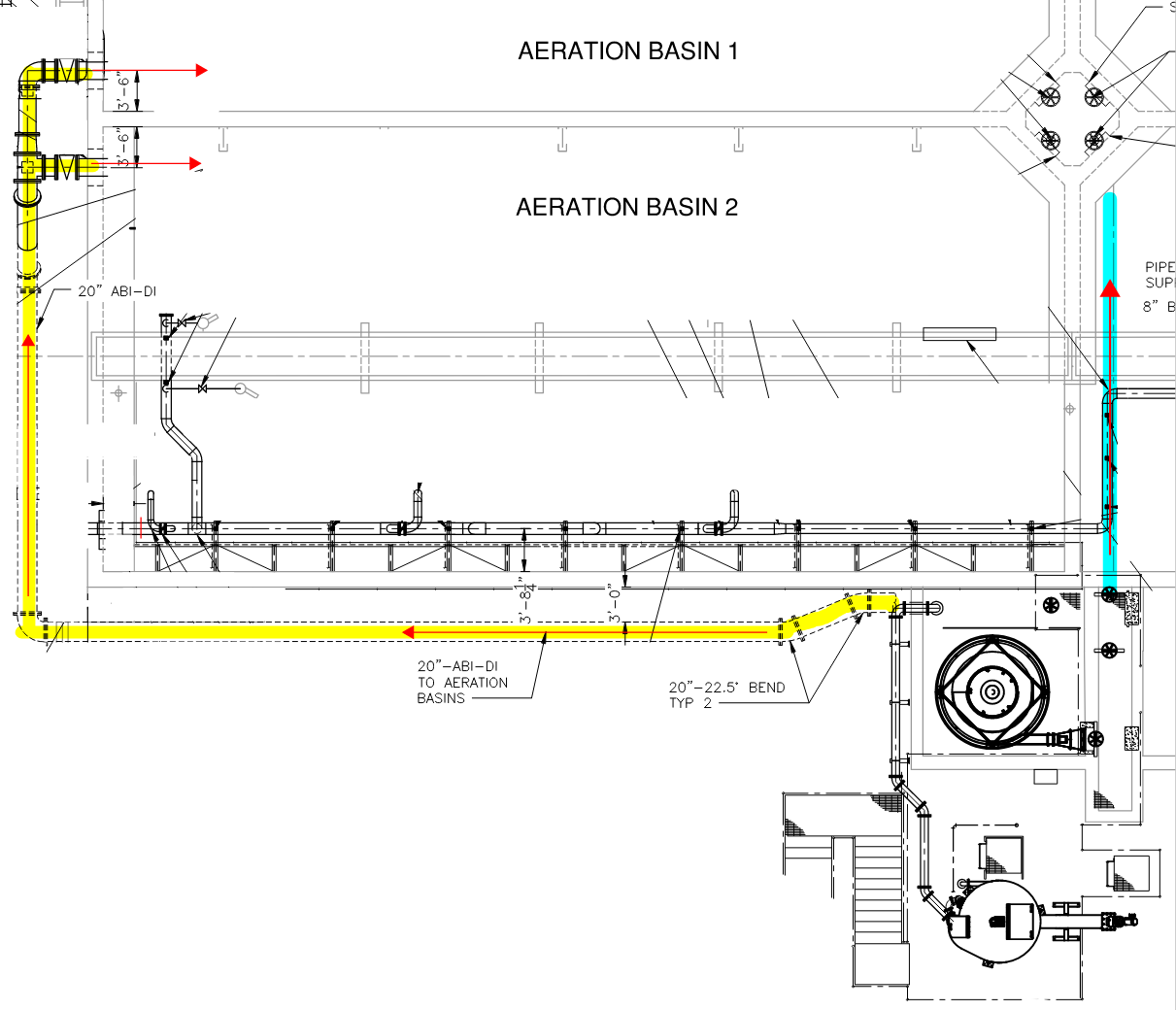 New 20” influent to front of aeration basins allows for more permanent and reliable solution for partial plug flow.
Design to keep step feed approach: 
Passive hydraulic flow split had limitations at peak 2-hour flow
75% of Flow - Route new 20” influent from grit 
25% of Flow - Utilize existing 24” DI to distribution box
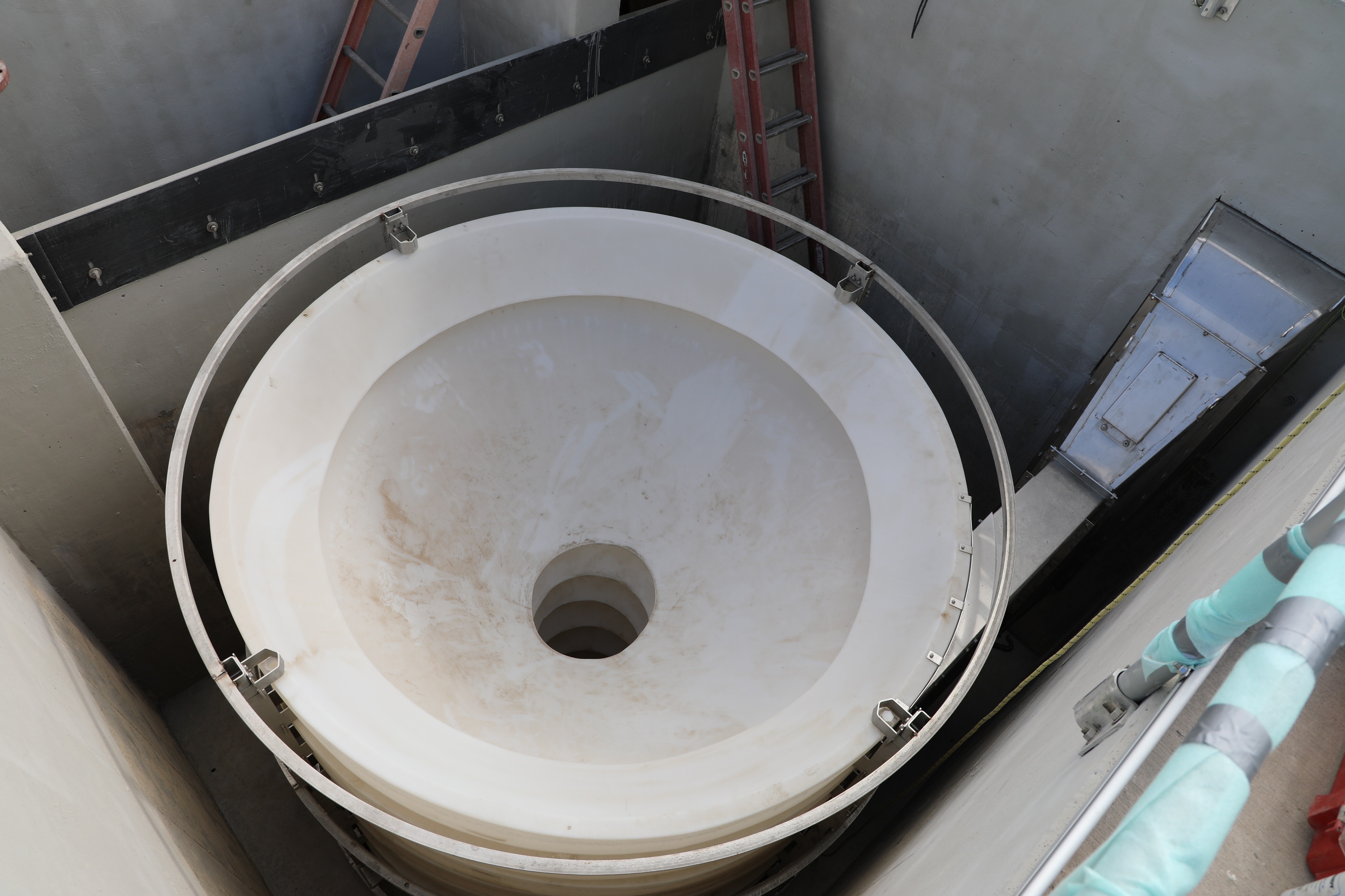 Grit Facility Rehabilitation Design
Conversion of one of two tanks to a stacked tray grit removal system
Significantly greater removal efficiency of fine grit particles 
Retrofit and modifications of existing tankage was feasible with Manufacturer
Use of slide gates to allow for operational flexibility with bypassing
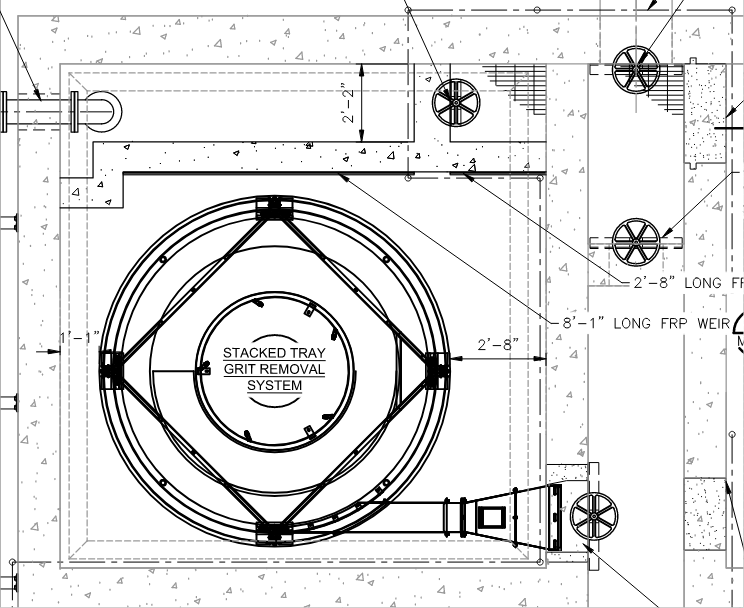 Secondary Treatment Improvements
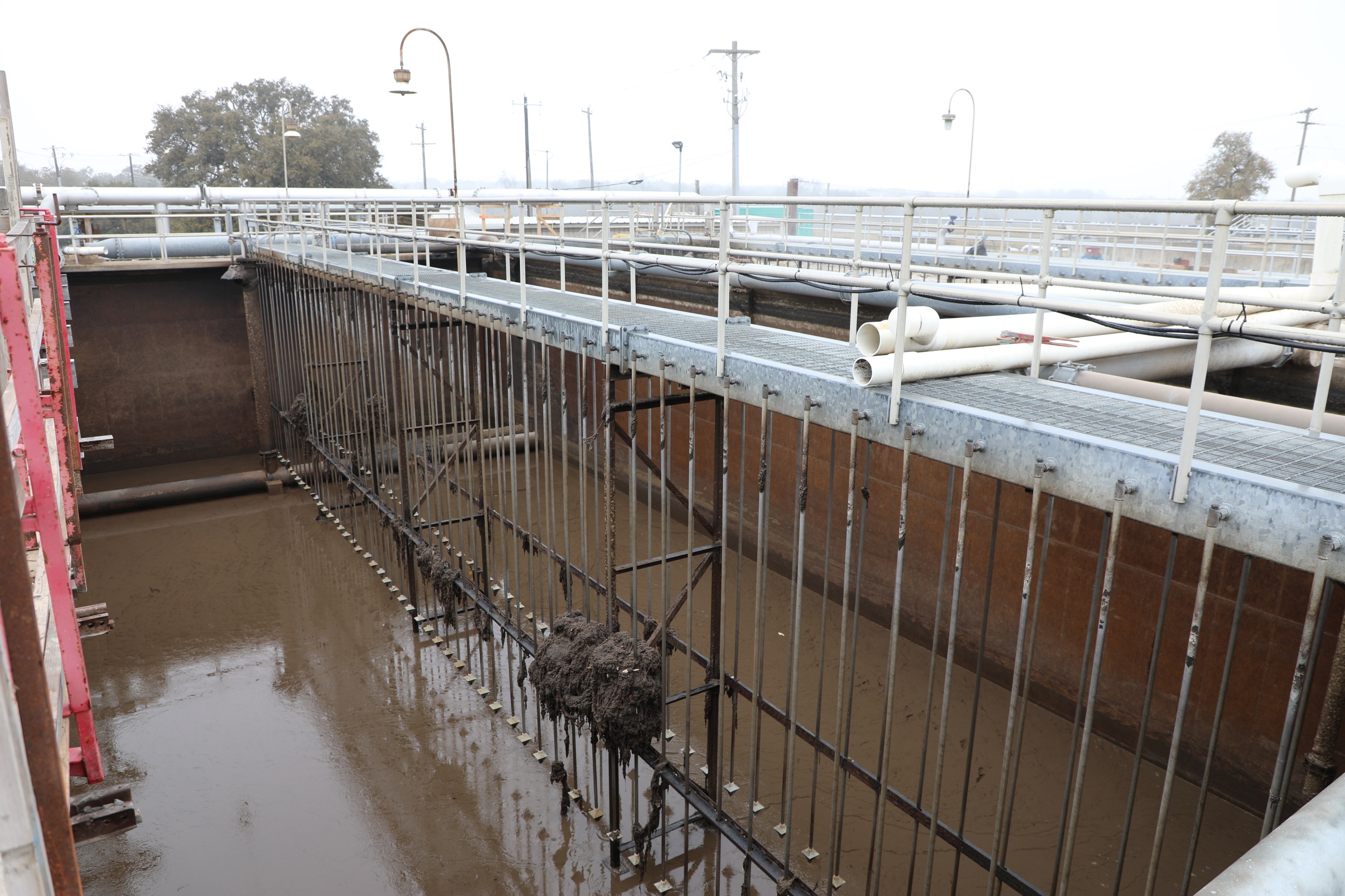 Replacement of coarse bubble diffusers with fine bubble diffusers 
New multistage blowers and low-pressure air lines
Secondary Treatment Improvements
Critical sequence of construction to keep half the plant running during installation of new equipment
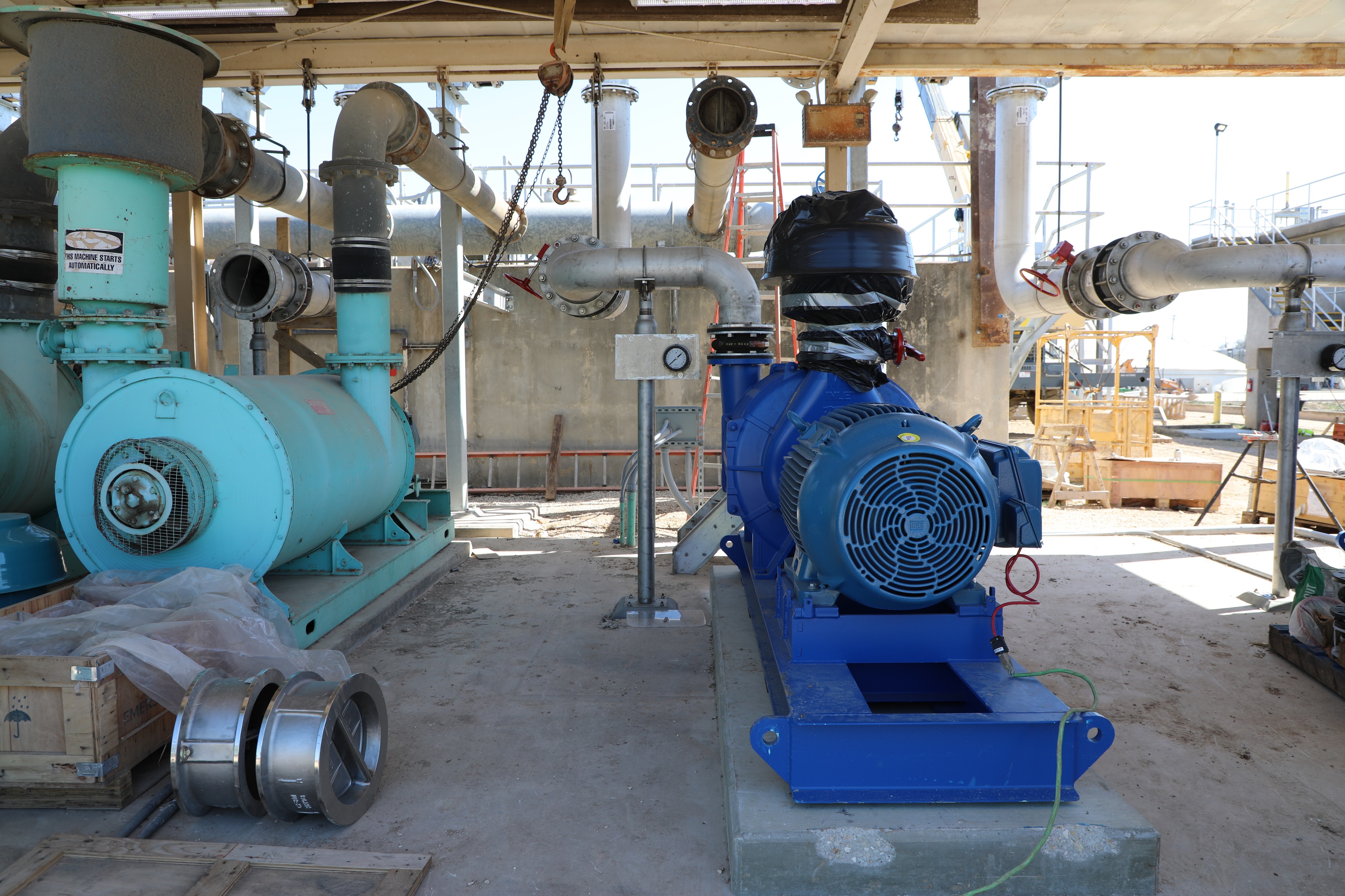 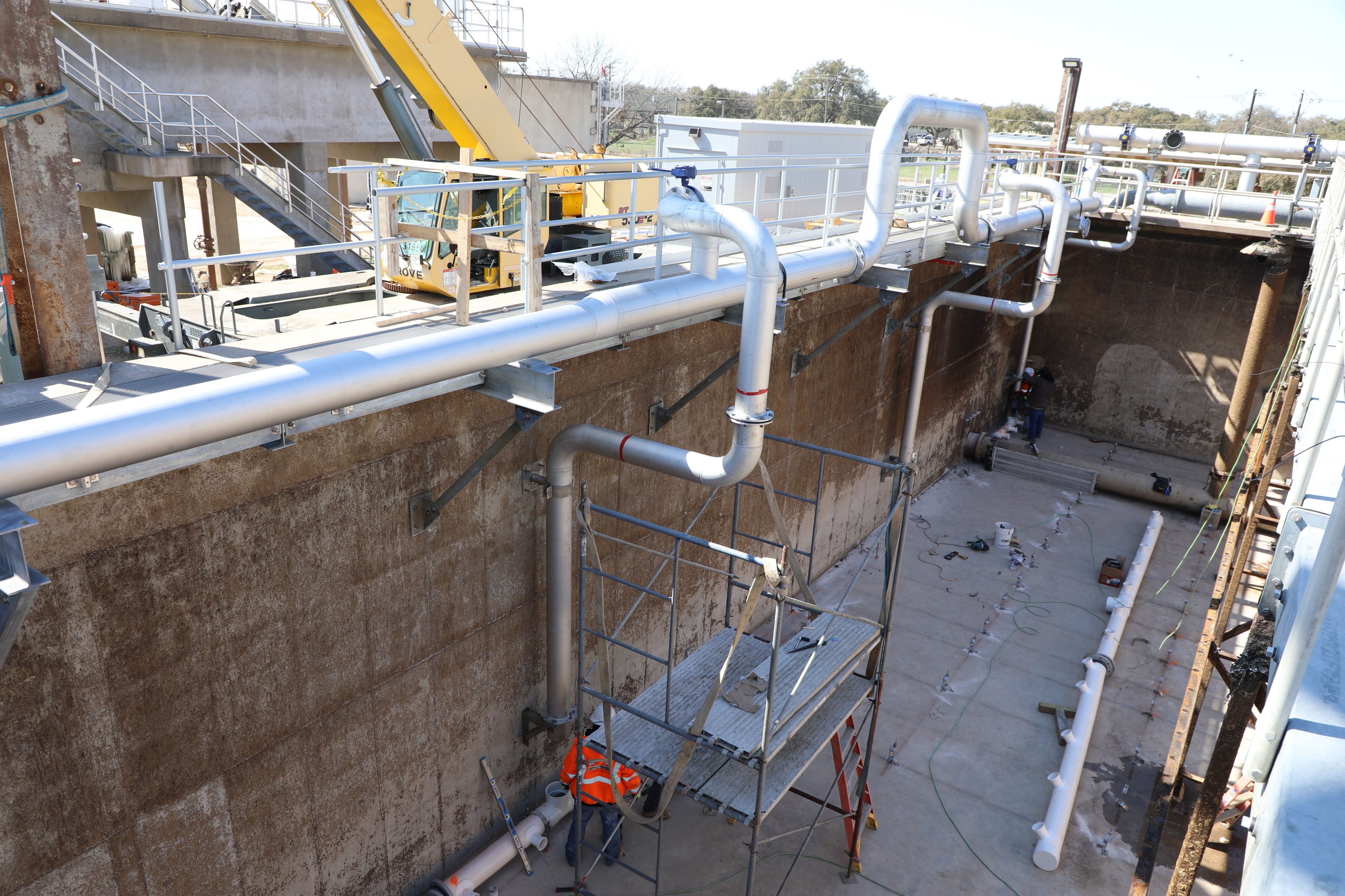 Maintenance of Plant Operations (MOPO)
Texas Water 2025  ⦿  Houston, TX
Bypass Creativity to Keep the Plant Running
Contract required bypass pumping, however contractor thought of more creative, cost-effective approach to eliminate need of pumping
Temporary pipe connection from headworks to permanent 20” ABI piping to bypass grit facility using gravity 
Temporary airlifts on the 20” ABI piping to continue step feed flow path  
Use of hydraulic modeling to confirm new flow path didn’t disrupt existing hydraulic profile
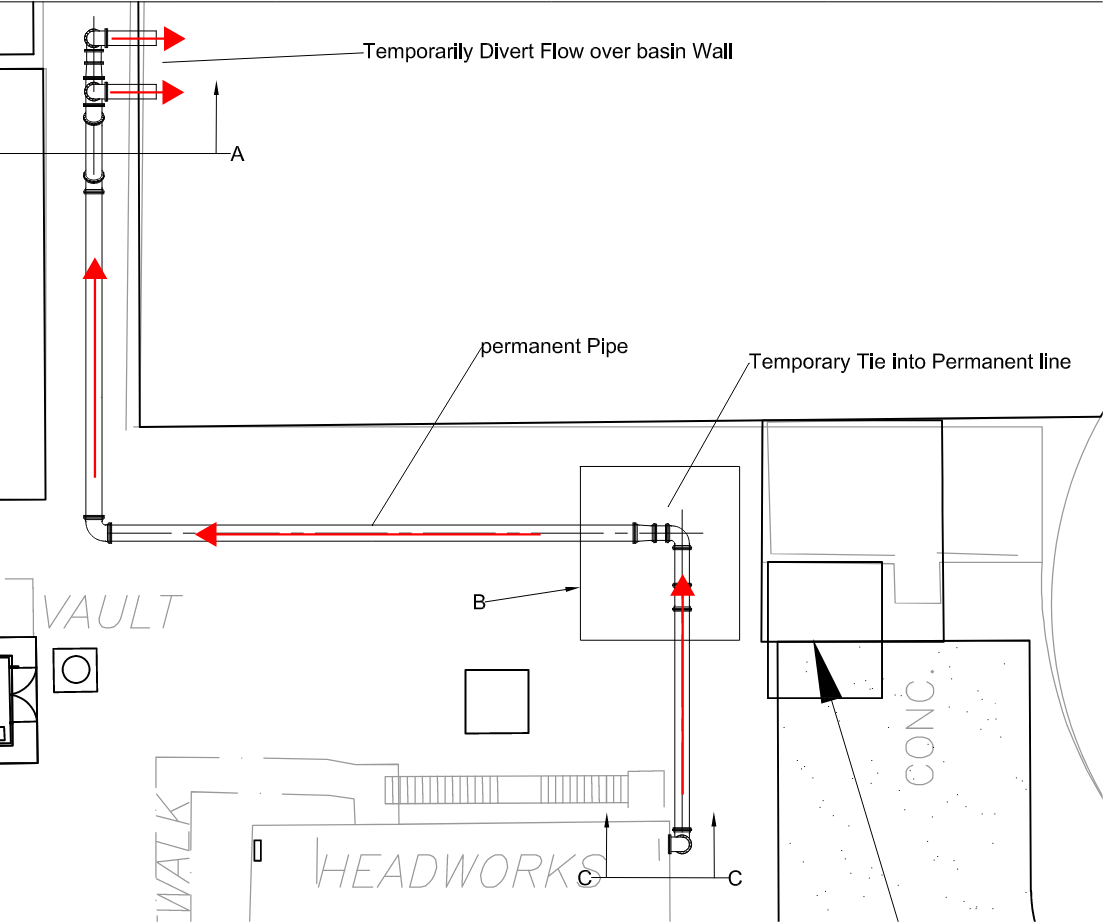 Temporarily Divert Flow over Basin Wall
Permanent 20” Pipe
Temporary Tie Into Permanent Line
Existing 18” RAW from Headworks
Bypass Creativity to Keep the Plant Running
Connecting to Existing 18” RAW to Bypass Grit Facility
Temporary Airlifts
Temporary Routing of Piping Up and Over Wall
New 20” ABI to Front of AB
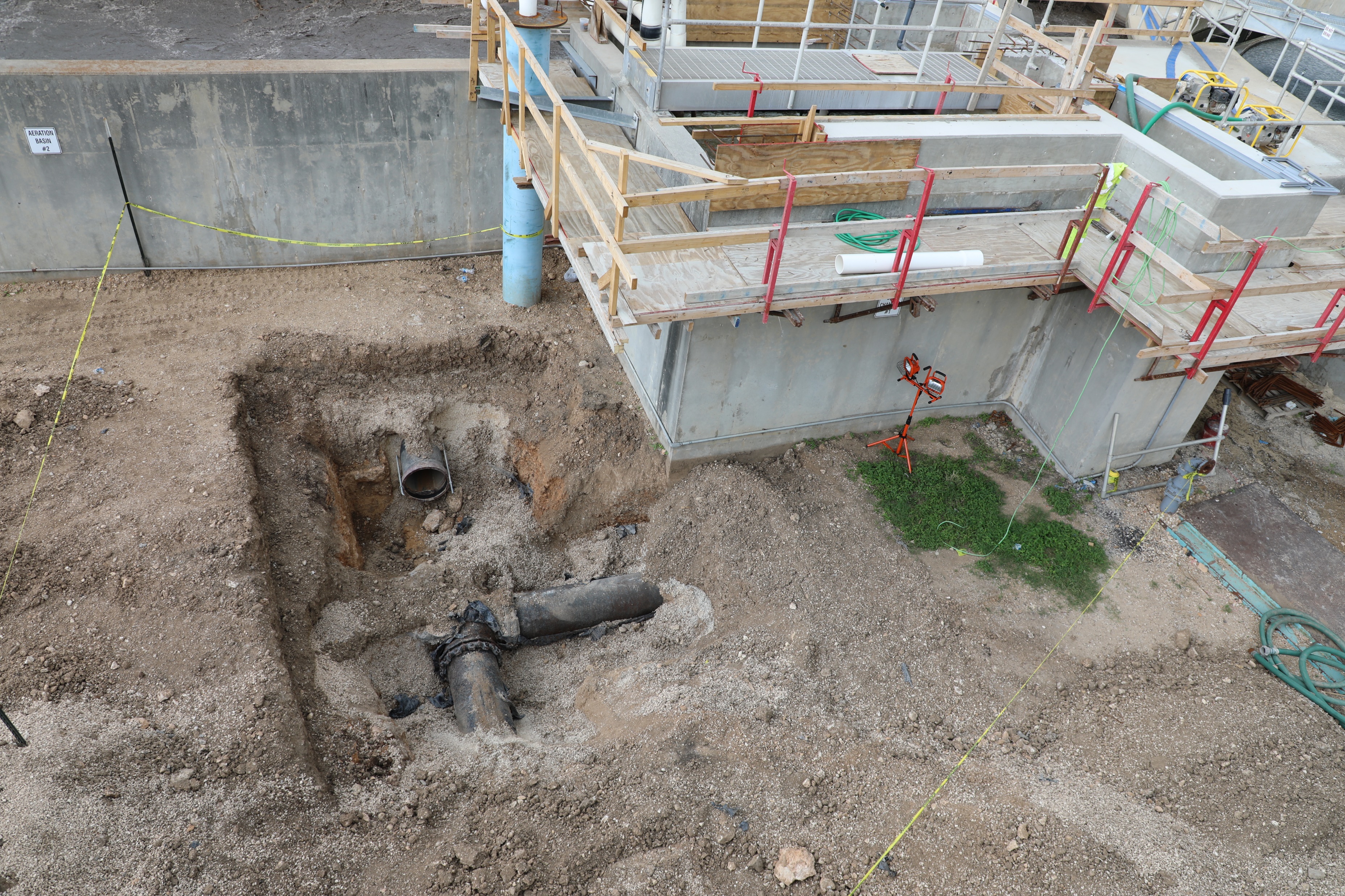 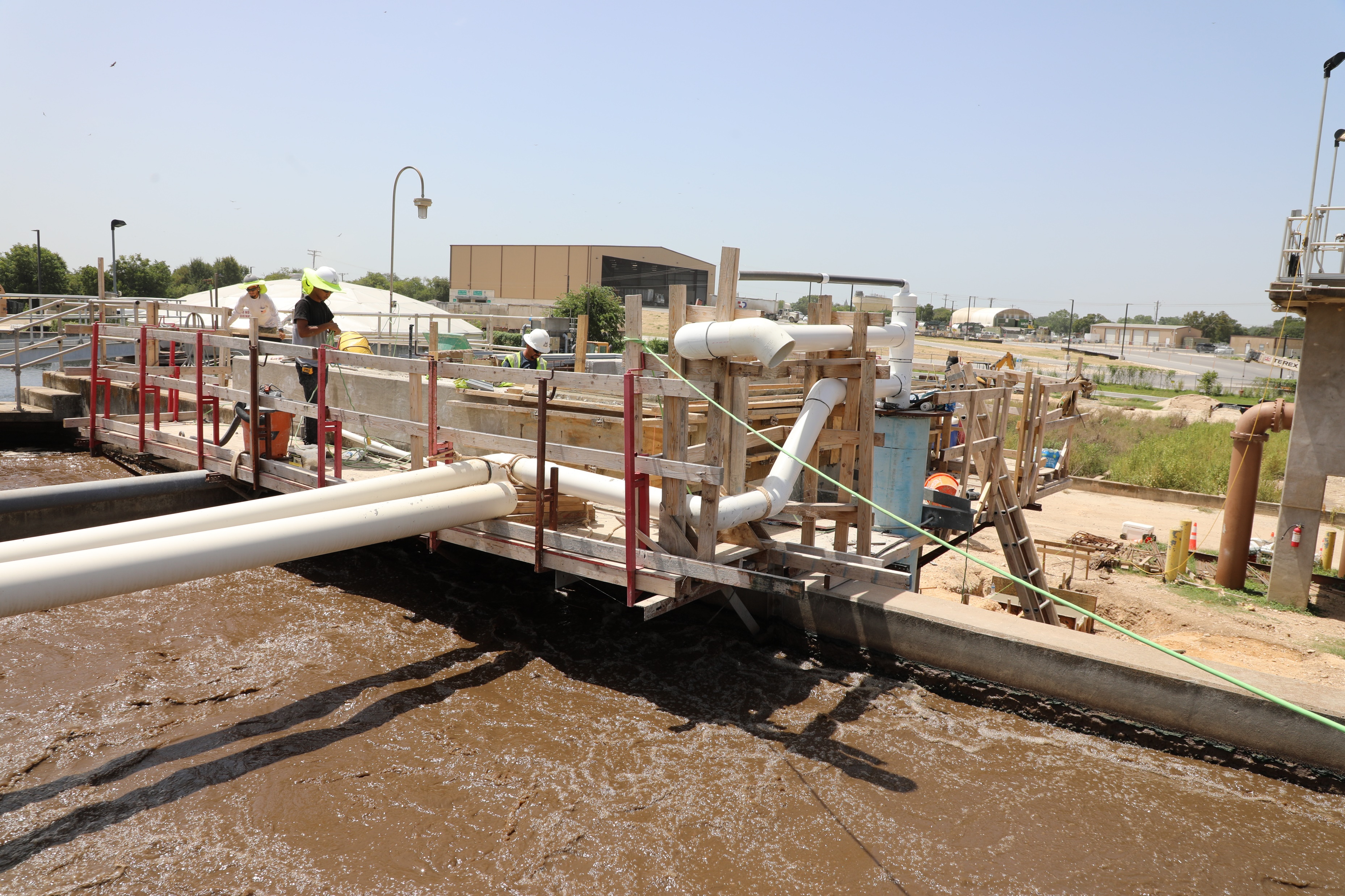 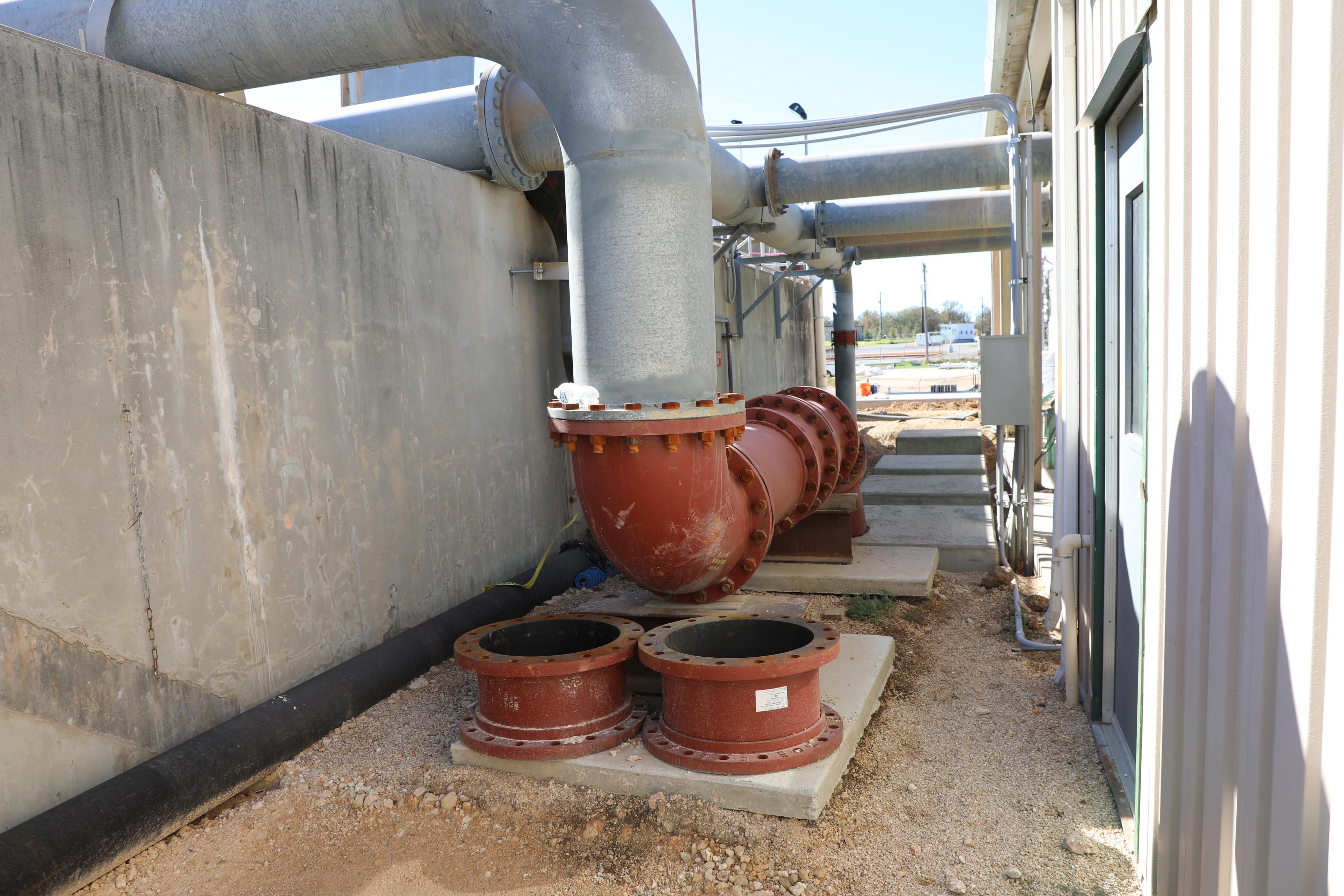 Airlift and Piping
Existing 18” RAW to Grit Facility
Slide Gate Replacement
Concrete coring of wall between aeration basin zones to aid in distribution box gate replacement 
Eliminated need for bypass pumping 
Hole must be patched and repaired upon completion of work
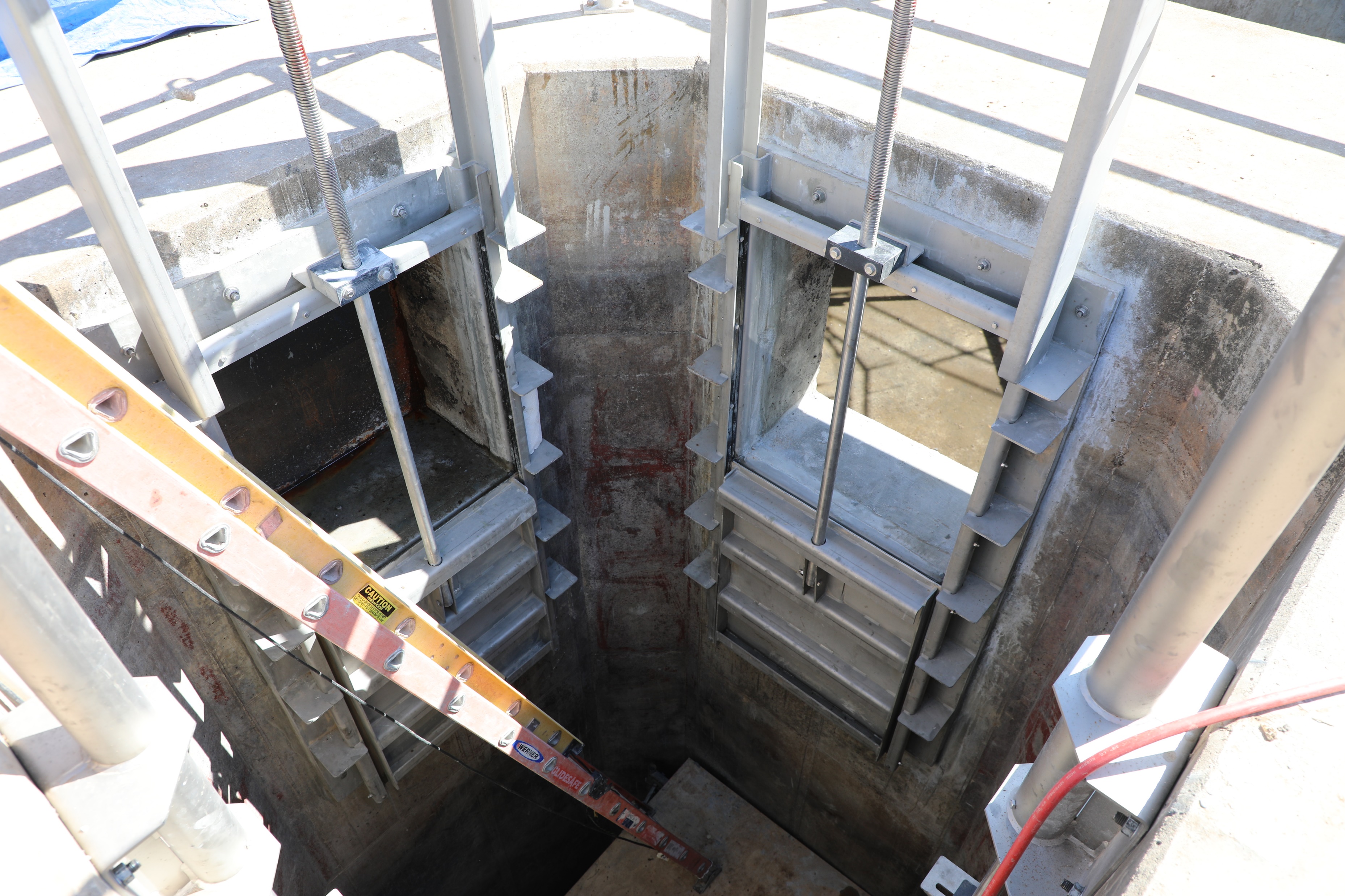 Lessons Learned
Texas Water 2025  ⦿  Houston, TX
Lessons Learned and Embracing the Unknown of Rehabilitation Projects
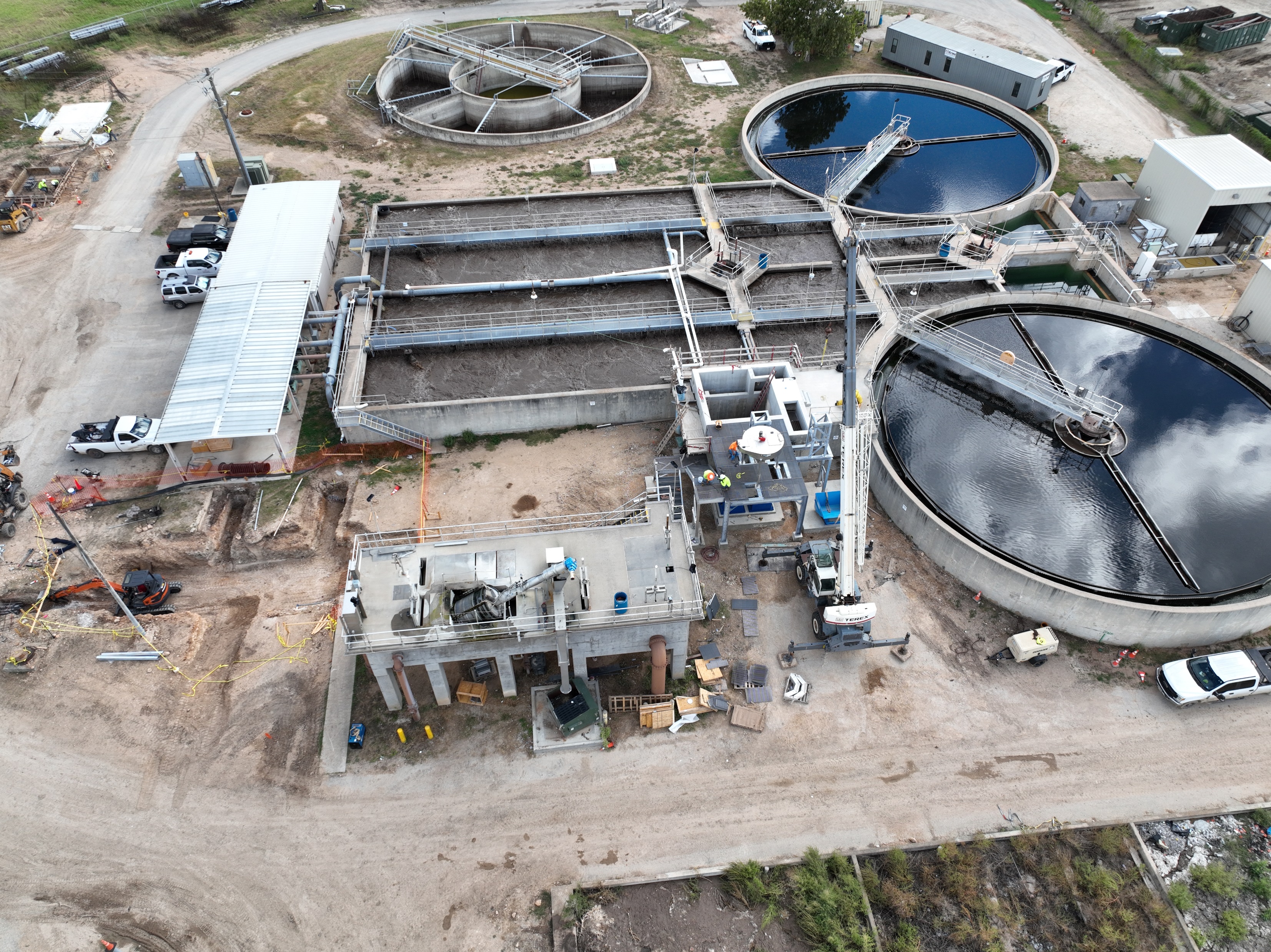 Construction phase of projects requires accountability and adaptability
Establishing rapport with the operations staff who live and breathe the facility 
Understanding construction sequencing and practicality is a critical aspect to consider during the design phase
Importance of record drawings!
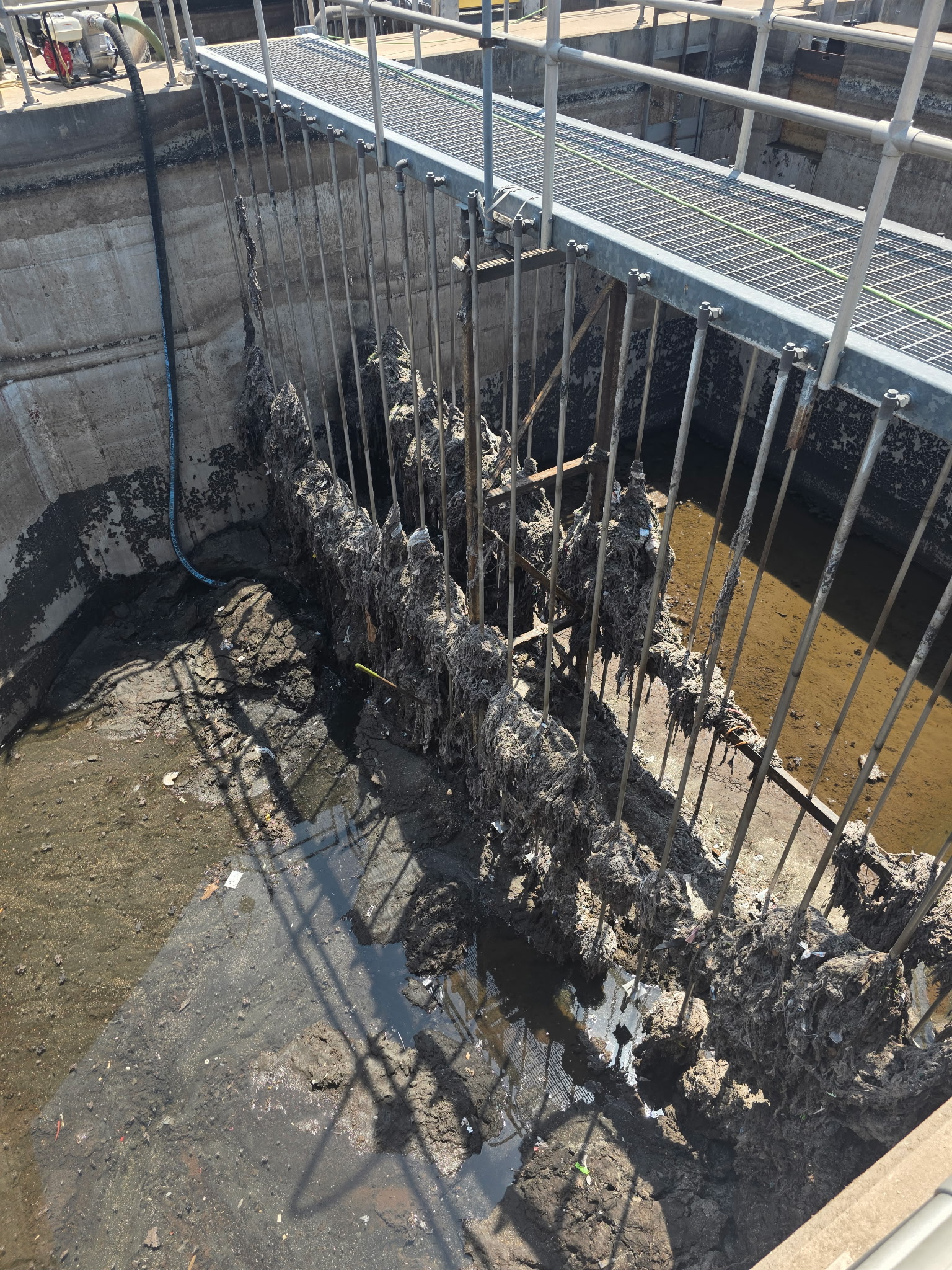 Acknowledgements
CDM Smith: Alex Doody, Chris Varnon, and Allen Woelke
City of Georgetown Staff: Chelsea Solomon, Chris Pousson, Tim Walker, Larry Taylor, Joshua Naylor, Tony Medlock, and Randall Swenson
Matous Construction: Blake Pitts and John Yanez
Thank You
To learn more, please reach out to:
Samir Mathur, PE, BCEEGlobal Water Reclamation Practice LeaderCDM SmithMathurS@CDMSmith.com214-346-2800
Connect with me on LinkedIn:
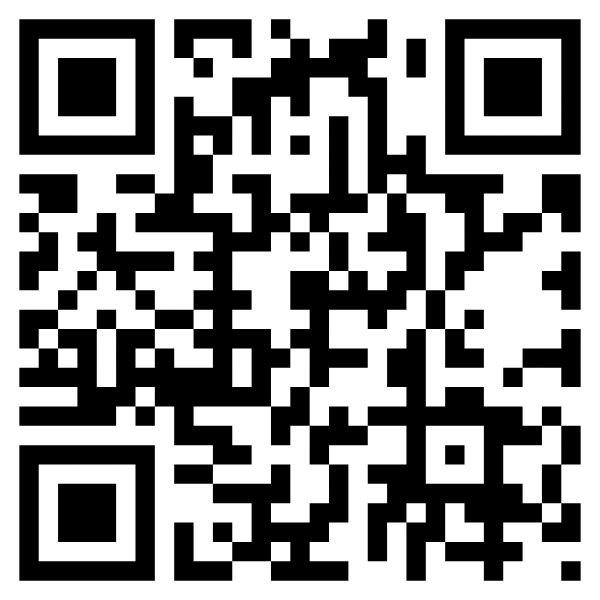